The Sustainable Development Goals
The role of FAO and a perspective from a United Nations internal audit practitioner
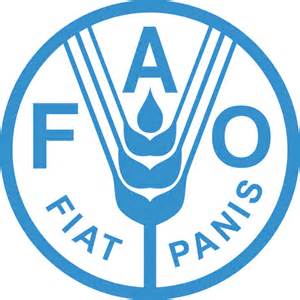 Characteristics of the SDGs
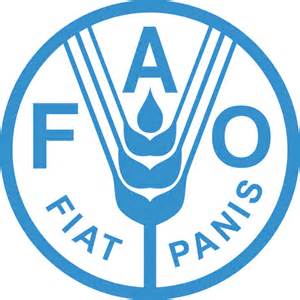 FAO within the UN System
United Nations Organization 
Political, Legal, Economic and Social Affairs
Humanitarian Affairs
Peacekeeping Operations
UN Funds and Programmes
Specialized Agencies incl. FAO
Related Organizations
PEACE AND SECURITY
HUMAN RIGHTS
DEVELOPMENT
Economic
Social
Environmental
HUMANITARIAN
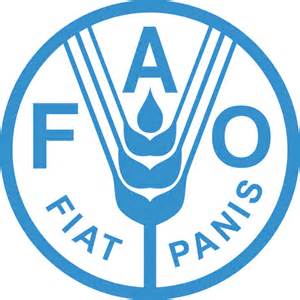 FAO and the SDGs
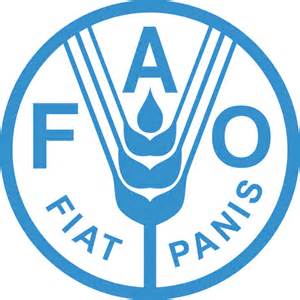 Key Opportunities and Challenges: Parallels at Country Level
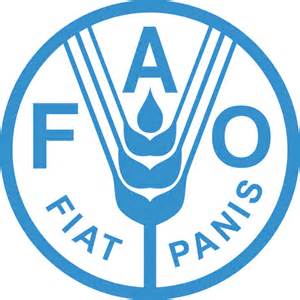 FAO to contribute substantially to achieving many targets under 14 of the 17 SDGs
SDGs
FAO Strategic Objectives
.    
SO1 – help eliminate hunger, malnutrition and food insecurity

SO2 - Make agriculture, forestry and fisheries more productive and sustainable 

SO3 - Reduce rural poverty 	

SO4 - Enable inclusive and efficient agricultural and food systems 

SO5 - Increase the resilience of livelihoods to disasters
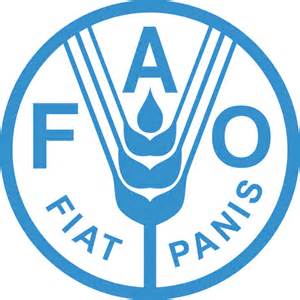 Managing for Results
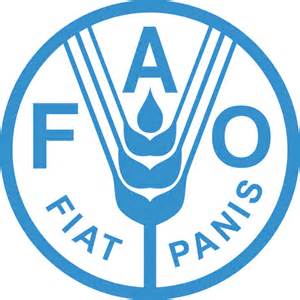 UN Joint Programmes – Auditable Entities
Governance Level
Joint Governance /Fund operations
Steering Committee
UN Country Team
(DaO)
Audit
1
Secretariat
Audit
Fund design and administration
2
Administrative Agent
Joint implementation
Separate implementation
Fund implementation
PUNO #1
PUNO #2
PUNO # 3
PUNO # 4
…
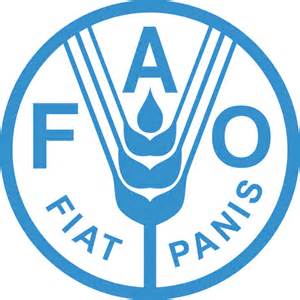 Audit
Audit
Audit
Consolidation
4
4
3
5
IA Collaboration with SAIs
For now:
Single Audit Principle v receding boundaries
Audit report disclosure – most IA reports are either public or available to SAIs through their country representatives
Opportunities for collaboration between SAIs and UN IAS for capacity building and for reliance per ISSAI 1610
In future:
Collaboration on joint programmes where the UN System is a major partner – accountability and assurance along whole chain of actions
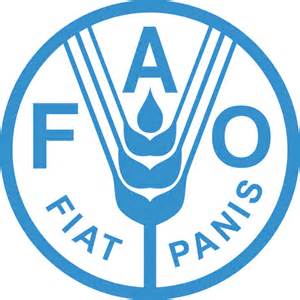